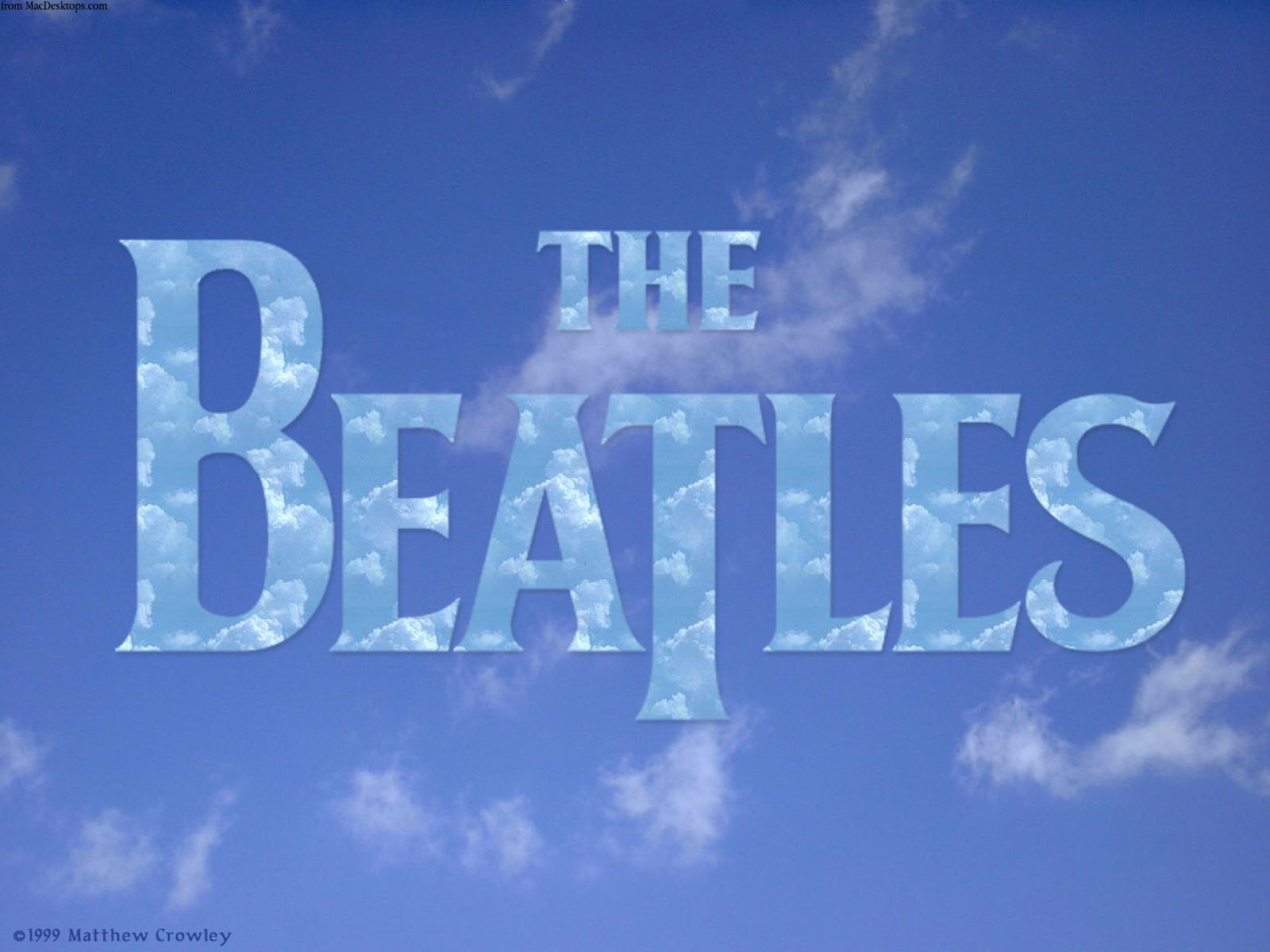 All you need is Love…
Beatles, английская рок- группа
Была создана в             Ливерпу-ле  в 1959 году.
John Lennon
Paul McCartney
Gorge Harrison
Pit Best
Ringo Starr(07.07.1940)
Gorge Harrison (25.05.1943 – 2002)
Yoko Ono
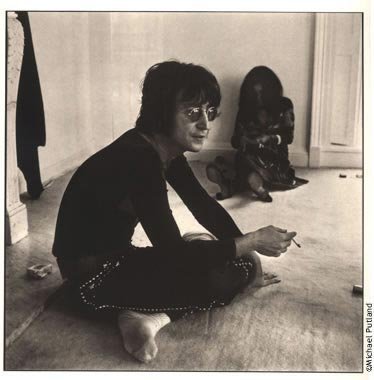 Paul McCartney (18.06.1942)
John Lennon(09.10.1940 – 8.12.1980)
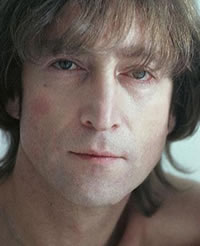 В 1957 Леннон, уже выступавший в любительской  группе Quarry Men, познакомился с Маккартни. Это знакомство с первых же дней вылилось в творческое сотрудничество.
К концу 1957 Макартни уговорил Леннона принять в группу Джорджа  Харрисона.
В 1960  The Beatles  совершают свои первые поездки в Гамбург.
Леннон и Макартни подружились с Рингом Старром ещё  во время гамбургских концертов.  В  октябре  1963  по  окончании первых европейских гастролей The Beatles перебрались в Лондон.
В конце октября  того же года сингл   She Loves You  становится самой тиражируемой  пластинкой в истории граммофонной промышленности Великобритании. В  ноябре  1963 группа выступает  перед королевой-матерью и  высшим светом в Лондонском театре принца Уэльского.
В  апреле 1964 композиция  Can’t Buy Me Love 
одновременно  возглавила хит-парады Великобритании и США; в том  же месяце The Beatles заняли все верхние пять строчек в хит-параде журнала Billboard.
В августе 1964 состоялась премьера первого фильма с участием The Beatles
В1965 The Beatles побывали с концертами в Европе, Северной Америке, Австралии и Юго-Восточной Азии.
15 августа 1965 состоялось грандиозное  выступление The Beatles  перед 55 тысячами зрителей на нью-йоркском  стадионе «Ши»
В  Июне 1965 «за выдающийся  вклад в дело  процветания Великобретании» английская королева наградила музыкантов  орденом Британском  империи.
С того времени, как музыканты перестали работать вместе , было выпущено более  четырех  десятков дисков, тираж которых давно исчисляется десятками миллионов экземпляров.
В 1995-96 был выпущен тройной альбом The Beatles  под названием «Антология», вобравший в себя почти  все песни легендарной группы
The Beatles-MY LOVE…
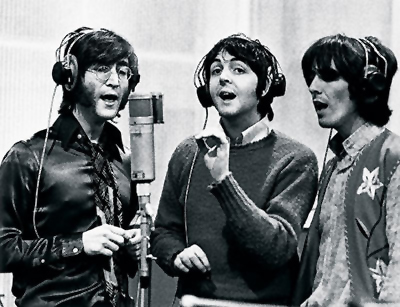 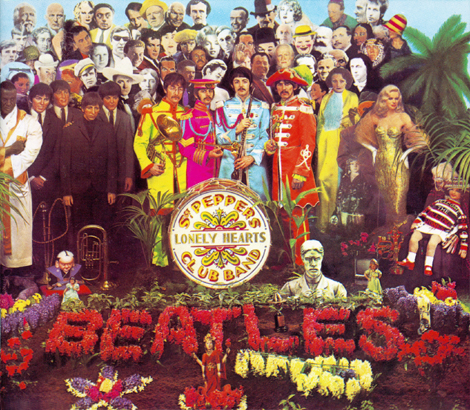 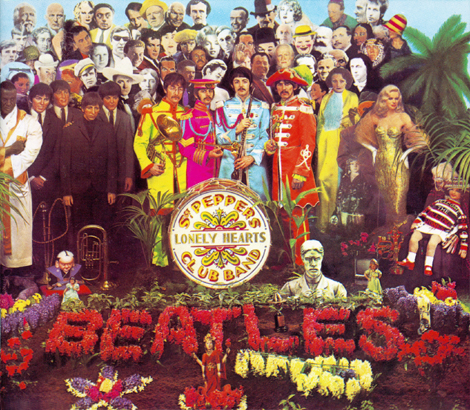